الفصل 1
القيمة المنزلية
الدرس الأول:
(1-1)
القيمة المنزلية ضمن مئات الألوف
فِكْرَةُ الدَّرْس
أقرأ الأعداد ضمن مئات الألوف وأكتبها.
الرَّقمُ
القِيمةُ المنزِليَّةُ
دَّورةُ الأعداد
الصِّيغةُ القِياسيَّةُ
الصِّيغةُ اللَّفظِيَّةُ
الصِّيغةُ التَّحليليَّةُ
المفردات
استعد
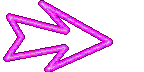 يَكفِي قلمَا رَصاصٍ لرسمِ خطٍّ طولُه 112630
متراً. هلْ تَعرفُ القِيمةَ المنزِليَّةَ لكلِّ رقْمٍ في العددِ 112630؟
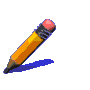 تُستعملُ الأرقامُ 0 , 1 , 2 , 3 , 4 , 5 , 6 , 7 , 8 , 9 لكتابة الأعداد. ويوضح جدولُ المنازلِ القِيمةَ المنزِليَّةَ لكلِّ رقْم في العددِ.

وحتَّى نُسهِّلَ قراءةَ العددِ، فإِنَّنا نُجزِّئُ أرقامَهُ مِن اليمينِ إلى اليسارِ، وَنجعلُ كلَّ ثلاثةِ أرقامٍ معًا لتشكِّلَ ما يُسمَّى دورة الأعداد.
دورةُ الألوفِ
دورةُ الواحدِات
مئات
عشرات
آحاد
مئات
عشرات
آحاد
1
1
2
6
3
0
مثال
تحديدُ القِيمةِ المنزِليَّةِ لرقمٍ في عددٍ
اُكتبْ القِيمةَ المنزِليَّةَ للرَّقمِ الَّذي تحتَهُ خطٌّ في العددِ 112630
1
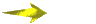 الخْطُوْةَ 1:
اُكتبِ العددَ في جدولِ المنازلِ.
حدِّدِ العَمودَ الَّذي يقعُ فيهِ الرَّقمُ 2، ثُمَّ ارسم       حولَهُ.
الخْطُوْةَ 2:
الخْطُوْةَ 3:
ضعْ أصفارًا بدلاً من الأرقامِ الواقعةِ عن يمينِ الرقْمِ 2. فتكونُ القِيمةُ المنزِليَّة للرَّقمِ 2 هي 2000؛ وذلكَ لأنَّه يقعُ في منزلةِ آحاد الألوفِ.
تُسمَّى الطَّريقةُ المألوفةُ لكتابةِ العددِ باستعمالِ أرقامِه الصِّيغةَ القِياسيَّةَ. أمَّا الطَّريقةُ الَّتي نكتبُ بها العددَ بالكلماتِ فَتُسمَّى الصِّيغةَ اللَّفظِيَّةَ. ويمكنُنا كتابةُ العددِ بطريقة أُخرى تسمَّى الصِّيغةَ التَّحليليَّةَ، حيثُ يتم تمثيل العدد في صورة مجموع يظهر قيمةُ كلِّ رقمٍ.
تذكر
الصيغ القياسية واللفظية والتحليلية هي طرق مختلفة لكتابة الأعداد.
مثالان
قراءةُ الأعدادِ وكتابتُها
2
اكتب العدد 628371 بالصيغتين اللفظية والتحليلية:
دورةُ الألوفِ
دورةُ الواحدِات
مئات
عشرات
آحاد
مئات
عشرات
آحاد
6
2
8
3
7
1
مثالان
قراءةُ الأعدادِ وكتابتُها
2
أكتب العدد 628371 بالصيغتين اللفظية والتحليلية:
الصِّيغةُ اللَّفظِيَّةُ: ستُّ مئةٍ وثمانيةٌ وعِشرونَ ألفاً وثلاثُ مئةٍ وواحدٌ وسبعُونَ.
الصِّيغة التَّحليليَّةُ: 1 + 70 + 300 + 8000 + 20000 + 600000
مثالان
قراءةُ الأعدادِ وكتابتُها
3
اُكتبِ العددَ «مئةً وخمسةَ آلافٍ وستةً وعشرين» بالصِّيغتينِ القياسيةِ والتحليليةِ. 
الصِّيغةُ القياسيةُ: 105026
الصِّيغةُ التَّحليليَّةُ: 6 + 20 + 5000 + 100000
تـأكــد
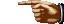 اُكتبِ القِيمةَ المنزليةَ للرَّقمِ الَّذي تحتَهُ خطٌّ: مثال 1
القيمة المنزلية له هي 80
32086
1
القيمة المنزلية له هي 300
78387
2
القيمة المنزلية له هي 0
109378
3
القيمة المنزلية له هي 500000
590320
4
اُكتبْ كلَّ عددٍ ممَّا يلِي بالصِّيغتينِ اللَّفظِيَّةِ والتَّحليليَّةِ: المثالان 3،2
270006
8
49909
7
18046
6
5789
5
49909
18046
270006
5789
مئتان وسبعون ألفاً وستة
الصيغة اللفظية
تسعة وأربعون ألفاً وتسع مئة وتسع
ثمانية عشر ألفاً و ستة وأربعون
خمسة ألاف وسبع مئة وتسعة وثمانون
6+0+0+0+70000+200000
9+0+900+9000+40000
6+40+8000+10000
9 +80+700+5000
الصيغة التحليلية
[Speaker Notes: رقم السؤال
5
6
7
8
اللفظية
خمسة ألاف وسبعمائة و تسعة وثمانون
ثمانية عشر ألف و ستة وأربعون
تسعة وأربعون ألف وتسعمائة وتسعه
مائتان وسبعون ألف وستة
التحليلية
9 +80+700+5000
6+40+8000+10000
9+900+9000+40000
6+70000+200000]
9
اكتب العدد «مئة ألف ومئتين وستة وخمسين» بالصيغتين القياسية والتحليلية. المثالان 3, 2
الصيغة القياسية: 100256
الصيغة التحليلية:6 + 50 + 200+0+0 + 100000
10
بلغ عدد الحجاج من داخل المملكة عام 1431هـ 989798 حاجاً. اكتب العدد 989798 بالصيغة اللفظية.
الصيغة اللفظية: تسع مئة وتسعة وثمانون ألفاً وسبع مئة وثمانية وتسعون.
تحدث
11
الصيغة التحليلية لِلعدد 800600 = 0 + 0 + 600+0+0 +800
الصيغة التحليلية لِلعدد 860000 هي 0 + 0 + 0 + 0 +60000+800000
إذن؛ ليس للعددين القيمة نفسها، وذلك بمقارنة القيمة التحليلية لكل من العددين.
هَلْ لِلعددَيْنِ 800600 و 860000 القِيمةُ نفسُها؟ فسِّرْ إجابتَكَ.
تدرب. وحل المسائل
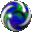 اُكتب القِيمةَ المنزليةَ للرَّقمِ الَّذي تحتَهُ خطٌّ: مثال 1
القيمة المنزلية له هي 800
59833
12
القيمة المنزلية له هي 2000
13
72134
تدرب. وحل المسائل
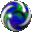 اُكتب القِيمةَ المنزليةَ للرَّقمِ الَّذي تحتَهُ خطٌّ: مثال 1
القيمة المنزلية له هي 900000
14
926794
القيمة المنزلية له هي 70000
15
174305
تدرب. وحل المسائل
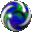 اُكتب كل عدد فيما يلي بالصيغتين اللفظية والتحليلية: المثال 2، 3
16
5050
الصيغة اللفظية: خمسة ألاف وخمسون.
الصيغة التحليلية: 0+ 50+0 + 5000
تدرب. وحل المسائل
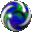 اُكتب كل عدد فيما يلي بالصيغتين اللفظية والتحليلية: المثالان 2، 3
17
3791
الصيغة اللفظية: ثلاثة ألاف وسبعمائة وواحد وتسعون.
الصيغة التحليلية: 1 + 90 + 700 + 3000
تدرب. وحل المسائل
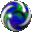 اُكتب كل عدد فيما يلي بالصيغتين اللفظية والتحليلية: المثالان 2، 3
18
57402
الصيغة اللفظية: سبعة وخمسون ألفاً وأربعمائة واثنان.
الصيغة التحليلية: 2 +0+ 400 + 7000 + 50000
تدرب. وحل المسائل
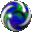 اُكتب كل عدد فيما يلي بالصيغتين اللفظية والتحليلية: المثالان 2، 3
19
89074
الصيغة اللفظية: تسعة وثمانون ألفاً وأربعة وسبعون
الصيغة التحليلية: 4 + 70 +0 + 9000 + 80000
اُكتبْ كلَّ عددٍ فيمَا يلِي بالصِّيغتينِ القياسِيَّةِ والتَّحليليَّةِ: المثالان 3،2
خمسةً وعِشرينَ ألفاً وأربعَ مئةٍ وثمَانيةً.
20
الصيغة القياسية: 25408

الصيغة التحليلية: 8+0+ 400 + 5000 + 20000
اُكتبْ كلَّ عددٍ فيمَا يلِي بالصِّيغتينِ القياسِيَّةِ والتَّحليليَّةِ: المثالان 3،2
21
سبعَ مئةٍ وستِّينَ ألفاً وثلاثَ مئةٍ وسِتةً وخمسينَ.
الصيغة القياسية: 760356

الصيغة التحليلية: 6+ 50 + 300 +0+ 60000 + 700000
اُكتبْ كلَّ عددٍ فيمَا يلِي بالصِّيغتينِ القياسِيَّةِ واللَّفظِيَّةِ:
5 + 30 + 600 + 7000
22
الصيغة القياسية: 7635
الصيغة اللفظية: سبعة ألاف وست مئة وخمسة وثلاثون.
اُكتبْ كلَّ عددٍ فيمَا يلِي بالصِّيغتينِ القياسِيَّةِ واللَّفظِيَّةِ:
6 + 70 + 900 + 20000
23
الصيغة القياسية: 20976
الصيغة اللفظية: عشرون ألفاً وتسع مئة وستة وسبعون.
اُكتبْ كلَّ عددٍ فيمَا يلِي بالصِّيغتينِ القياسِيَّةِ واللَّفظِيَّةِ:
24
4 + 80 + 60000
الصيغة القياسية: 60084
الصيغة اللفظية: ستون ألفاً وأربعة وثمانون.
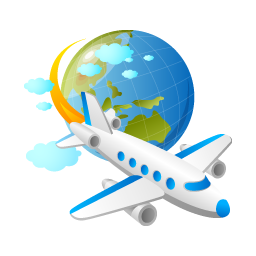 مسألة من واقع الحياة
نقَلْ:ٌ شاحنةٌ لنقلِ السياراتِ يبلغُ وزنُها وهِيَ مُحمَّلةٌ 18243 كجم.
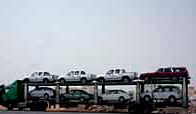 25
مَا القِيمةُ المنزِليَّةُ للرقمِ الذِي تحتهُ خطٌّ؟
10000
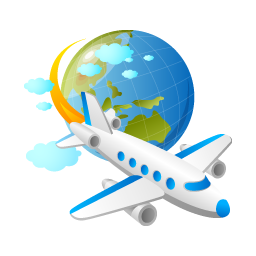 مسألة من واقع الحياة
نقَلْ:ٌ شاحنةٌ لنقلِ السياراتِ يبلغُ وزنُها وهِيَ مُحمَّلةٌ 18243 كجم.
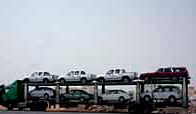 26
اُكتبِ العددَ 18243 بالصِّيغةِ التحليليةِ.
الصِّيغةِ التحليليةِ 3+40 +200+ 8000+10000
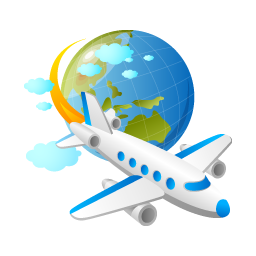 مسألة من واقع الحياة
نقَلْ:ٌ شاحنةٌ لنقلِ السياراتِ يبلغُ وزنُها وهِيَ مُحمَّلةٌ 18243 كجم.
إذا كانَ وزنُ الشاحنةِ وهيَ فارغةٌ 5000 كجم. فاكتبْ وزنَ الحُمولةِ بالصِّيغةِ اللَّفظِيَّةِ.
27
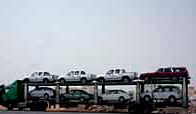 وزن الحمولة = 18243 – 5000 = 13243كم
الصيغة اللفظية: ثلاثة عشر ألفاً ومائتان وثلاثة وأربعون.
مسائل مهارات التفكير العُليا
مسألة مفتوحة:
 أكتب عدداً من ست منازل, بحيث يكون الرقم 9 في منزلة المئات, والرقم 6 في منزلة مئات الألوف.
28
600900
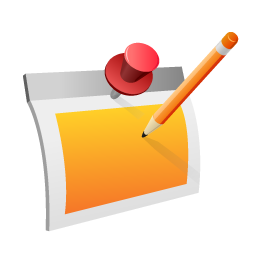 29
أكتب
كيفَ تتغيَّرُ القِيمةُ المنزِليَّةُ للرَّقمِ 4 في العددِ 694213, إذَا حرَّكتَهُ إلى منزلةِ العشرَاتِ؟
القيمة المنزلية للرقم 4 في العدد 694213 هي 4000
أما إذا حركنا العدد 4 إلى منزلة العشرات 692143 فإن قيمته ستكون 40